CHỮ C HOA
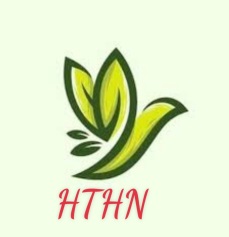